Speciális szükségletű hallgatók tanulástámogatásának módszerei
Innovatív műhely – Esélyegyenlőség a felsőoktatásban
2018. november 7.
Tempus Közalapítvány

Virányi Anita
ELTE BGGYK
Bemutatkozás, bevezetés
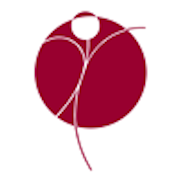 ELTE BGGYK ATIVIK



ELTE PPK 



Tények, információk, lehetőségek
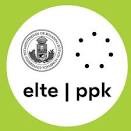 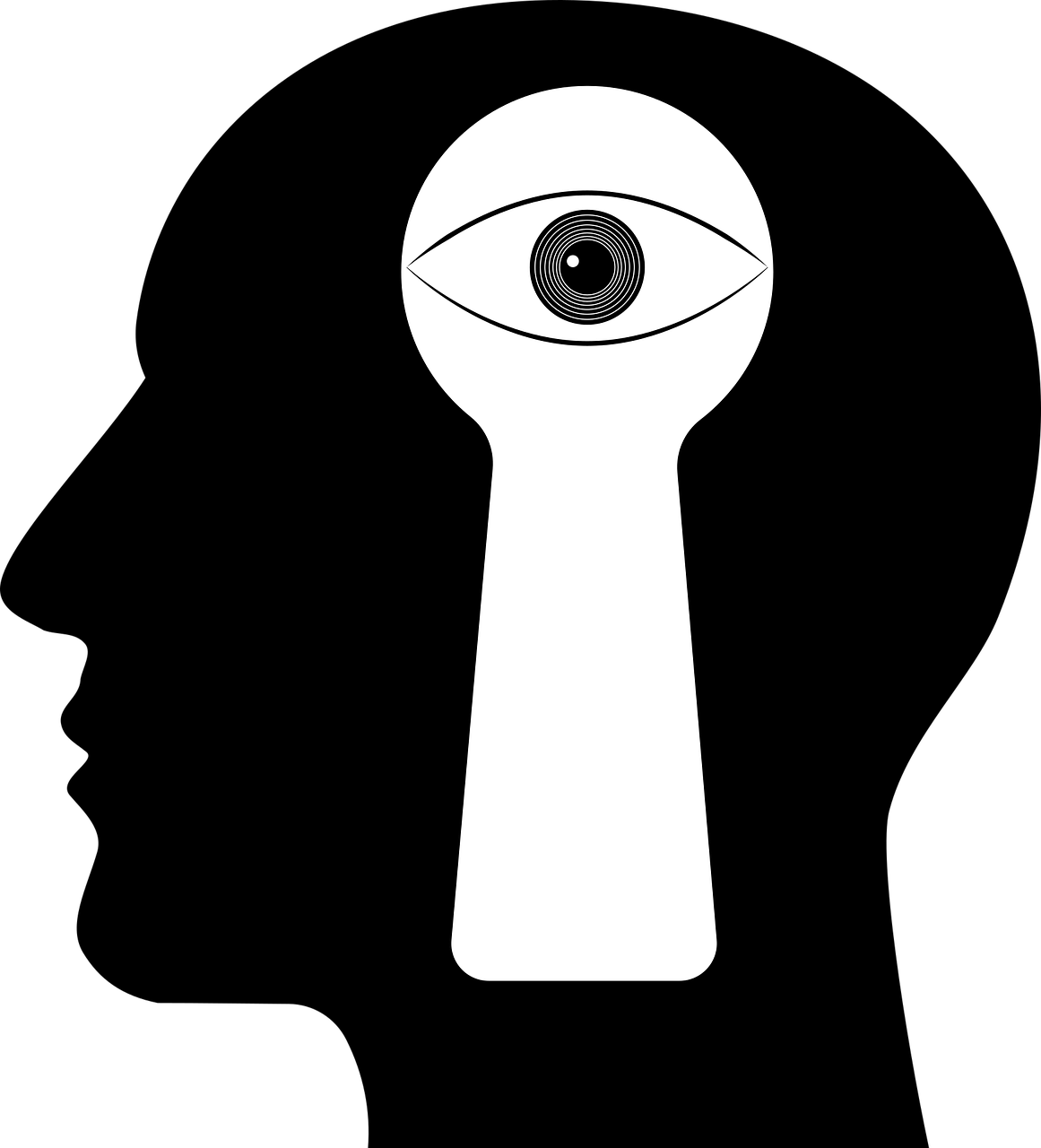 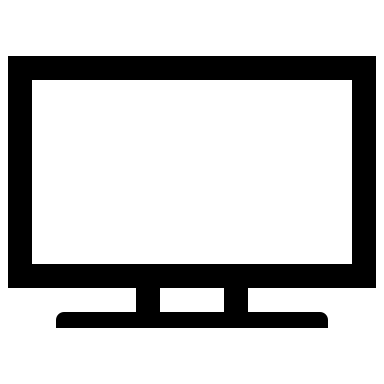 A speciális szükségletű egyetemisták (2016/17. tanév)
(FIR, 2017)
A speciális szükségletű egyetemisták (2016/17. tanév)
A speciális szükségletű egyetemisták (2016/17. tanév)
Főbb nemzetközi elvek
Egyenlőség és hátrányos megkülönböztetéstől való mentesség
Fogyatékossággal élő személyek oktatáshoz való joga

Felsőoktatásban különösen fókuszban:
a sokféleség elismerése
a társadalomhoz való tartozás érzésének erősítése
autonómia és függetlenség támogatása
saját döntések meghozatalának szabadsága
tevékeny részvétel a folyamatokban
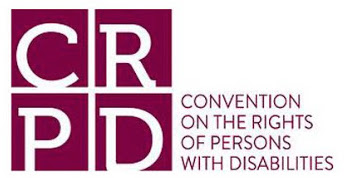 (ENSZ Egyezmény a Fogyatékos személyek jogairól)
Kapcsolódó hazai jogszabályok
ftv.
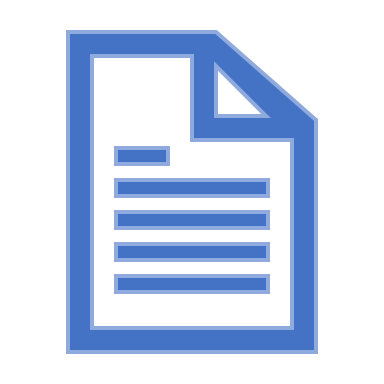 2011. évi CCIV. törvény a nemzeti felsőoktatásról (fogyatékossággal élő hallgatókra vonatkozó fejezetek)


87/2015. (IV. 9.) Korm. rendelet a nemzeti felsőoktatásról szóló 2011. évi CCIV. törvény egyes rendelkezéseinek végrehajtásáról (fogyatékossággal élő hallgatókra vonatkozó fejezetei)
vhr.
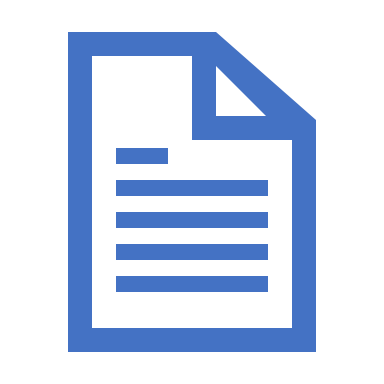 Ki a speciális szükségletű hallgató?
Fogyatékossággal élő hallgató (Ftv. 2011. évi CCIV. Törvény 108. § 6.)„aki mozgásszervi, érzékszervi vagy beszédfogyatékos, több fogyatékosság együttes előfordulása esetén halmozottan fogyatékos, autizmus spektrum zavarral vagy egyéb pszichés fejlődési zavarral (súlyos tanulási, figyelem- vagy magatartásszabályozási zavarral) küzd”
tartós betegséggel élő hallgató (egyénileg elbírált)
regisztráció: az érintett hallgató döntése, hogy megteszi-e
a speciális szükségletű hallgatók számára szervezett szolgáltatások igénybevétele regisztrációhoz kötött
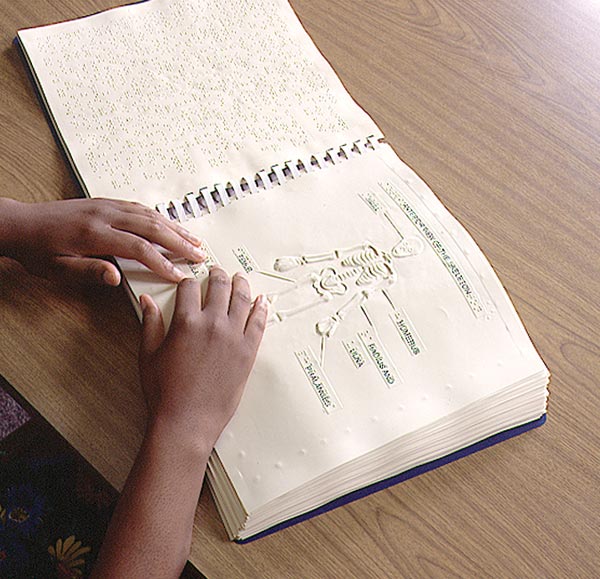 Az egyetemek támogató szolgáltatásai
Például:
Látássérült hallgatók számára útvonaltanítás
Grafikonok, ábrák, térképek adaptációja, domború ábrák készítése
Tanulási tanácsadás 
Hallássérült, valamint diszlexiás hallgatóknak az írásbeli munkák nyelvhelyességi ellenőrzése, javítása; 
Nehezen érthető szövegek magyarázata, egyszerűsítése
Mozgáskorlátozott hallgató számára az egyetemre eljutáshoz közlekedésben segítségnyújtás
Tankönyv, tananyag digitalizálása (digitálisan hozzáférhetővé tétele)
A tanulást segítő egyéb eszközök, anyagok adaptációja (a szükséges formában)
Személyi segítő/kortárs mentor támogatásának biztosítása
Eszközkölcsönzés
Az egyetemi épületek akadálymentességének biztosítása
Akadálymentesítés, akadálymentesség
akadálymentesítés: sokszor utólag megvalósított változtatást jelent
akadálymentesség: valamely (vagy több) fogyatékosság specifikus szempontjainak figyelembe vételével hozzáférhetővé tétel, az akadályok eltávolítása, pl.:
fizikai környezet					társadalmi környezet
kommunikációs					mentális
infokommunikációs	
stb.
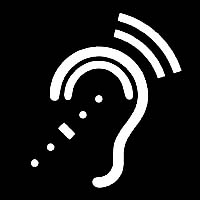 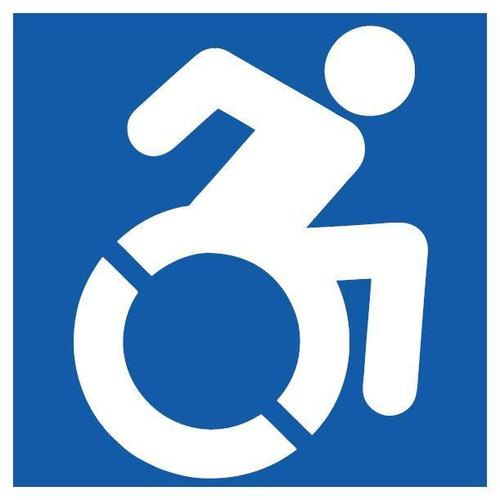 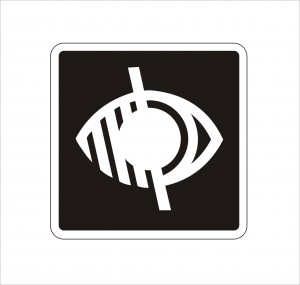 Egyetemes tervezés
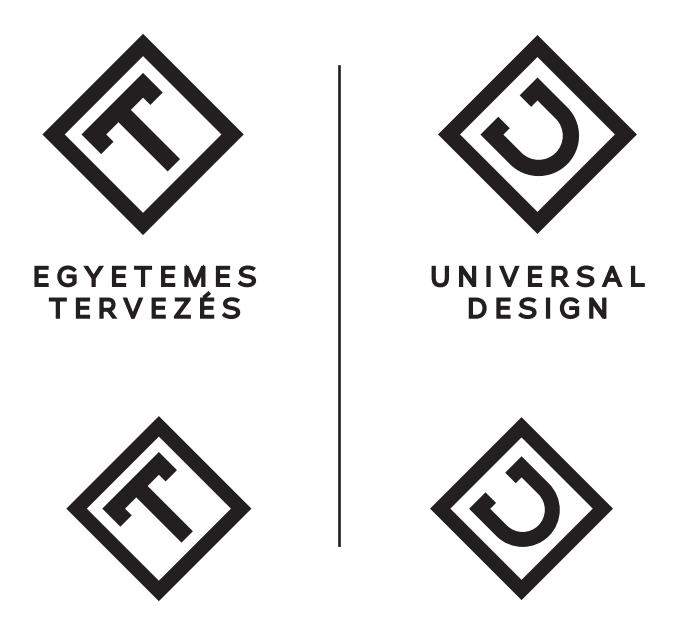 preventív szempontú (fizikai, tanulási, személyi stb. téren)
minél szélesebb kör számára (korra, nemre, állapotra való tekintet nélkül) biztosítani hozzáférést
cél: minél többen tudják használni alkalmazkodás nélkül
A logó Szatmári Huba tervezőgrafikus munkája Forrás
Alapvető támogatások biztosítása
hosszabb felkészülési idő biztosítása
a számonkérés módjának megváltoztatása
szóbeli helyett írásbeli, írásbeli helyett szóbeli
indokolt esetben mentesítés
nyelvvizsga vagy egy része alól
gyakorlati feladat vagy egy része alól
eszközhasználatot igénylő feladat alól
diszkalkulia esetén számítási feladatok alól
(saját) segédeszköz (számítógép, szoftver stb.) használata
előadáson
írásbeli vizsgán
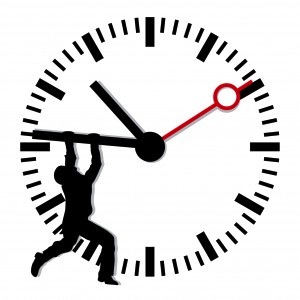 az egyéni szükségletnek megfelelő, vagy többféle formában is hozzáférhető tananyagelemek:
írott szövegek – betűméret, -típus, kontraszt, szín stb.
táblázatok – elrendezés: JAWS: vízszintes értelmezési irány preferált
ábrák – áttekinthetőség, szöveges leírás és/vagy dombornyomás
diagramok – áttekinthetőség, szöveges leírás és/vagy dombornyomás
képek – szöveges leírás
videók – narráció vagy szöveges átirat és/vagy feliratozás
fájltípus – pdf mellett word
Hogyan támogathatjuk a speciális szükségletű diákokat oktatóként?
Mire ügyeljünk órán és órán kívül?
Mozgáskorlátozott hallgató esetében
ha kerekesszéket használ, akkor tegyük lehetővé, hogy az asztalhoz férjen
az asztallap (lehetőleg) dönthető és (leginkább) csúszásmentes legyen
a segítő szokásos támogató tevékenysége az órákon
biztosítsunk elegendő helyet a teremben a közlekedéshez
lehetőleg földszinti helyiségben legyen az óra
legyen hely a segítőkutyának
egyéni támogatásra lehet szüksége, függően
a sérülése mértékétől, típusától
az érintett testrésztől
mindig kérdezzük meg először, hogy szüksége van-e segítségre
ha igen, mit és hogyan tudunk segíteni
Hallássérült hallgató esetében
szóbeli vizsga esetén használhat jelnyelvi tolmácsot
a vizsgán szóban és írásban is biztosítsuk a kérdéseket a jobb megértés miatt
elhelyezkedés az órán
mindig forduljunk szembe a hallgatóval, ha beszélünk
az érintett hallgató mindenkit jól láthasson (szeminárium, gyakorlat)
beszédstílus, tempó, hangerő
jó artikulációs szájmozgás
átlagos beszédsebesség, hangerő
ne beszéljünk sokan egyszerre
ne fejezzük be a mondatokat a hallgató helyett
jelnyelvi tolmáccsal dolgozó hallgató esetében is a hallgatóhoz beszéljünk
Látássérült hallgató esetében
vizsgán a kérdések szükséglet szerint másképp is (pl. hangfájlban, pontírással, CD-n, nagyított formában stb.)
órai prezentáció készítésekor kerüljük a mintás, háttérfigurás diatípust
szemléltetés (pl. csontváz, atlasz stb.) szóban is, mit ábrázol a látnivaló
instrukciók esetén szóban a téri irány megjelölése
amerre haladnia kell, vagy ahol a tennivaló, tárgy, személy, található
a diák nyomtatva az óra elején
közlekedéskor hagyjuk, hogy ő karoljon belénk
akadály esetén kicsivel előtte jelezzük szóban annak számát, méretét, helyzetét
ismeretlen helyen (pl. vizsgán), mindig jelezzük, hogy 
a hallgatóhoz viszonyítva hol helyezkedik el az ülőhely
kb. milyen magas
Diszlexiás, diszgráfiás, diszkalkuliás hallgató esetében
kerüljük, hogy mások előtt kelljen a hallgatónak 
hangosan felolvasnia
táblánál ábrázolnia
térképen, koordináta-rendszerben tájékozódnia
csontvázon testrészt, testfélt megmutatnia
számokkal dolgoznia (pl. fejben számolnia) stb.
szóbeli konzultációs lehetőség is az emailes forma helyett/mellett 
a hétköznapi kommunikációban nagyon sok idő lehet a helyesírás-ellenőrző alkalmazása
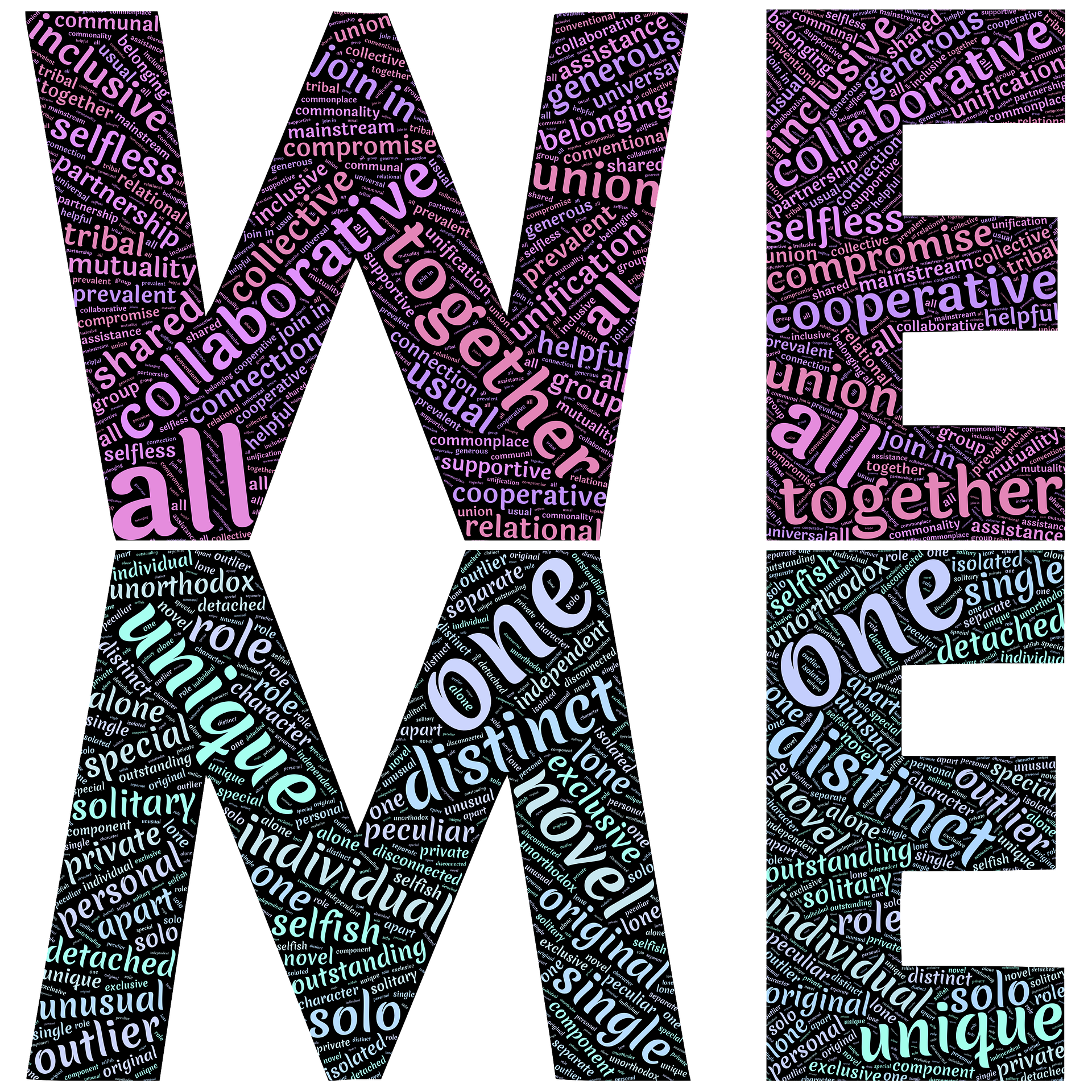 Összefoglalva
Partnerség
megismerés
együttműködés

Akadálymentesség
környezet
tartalom
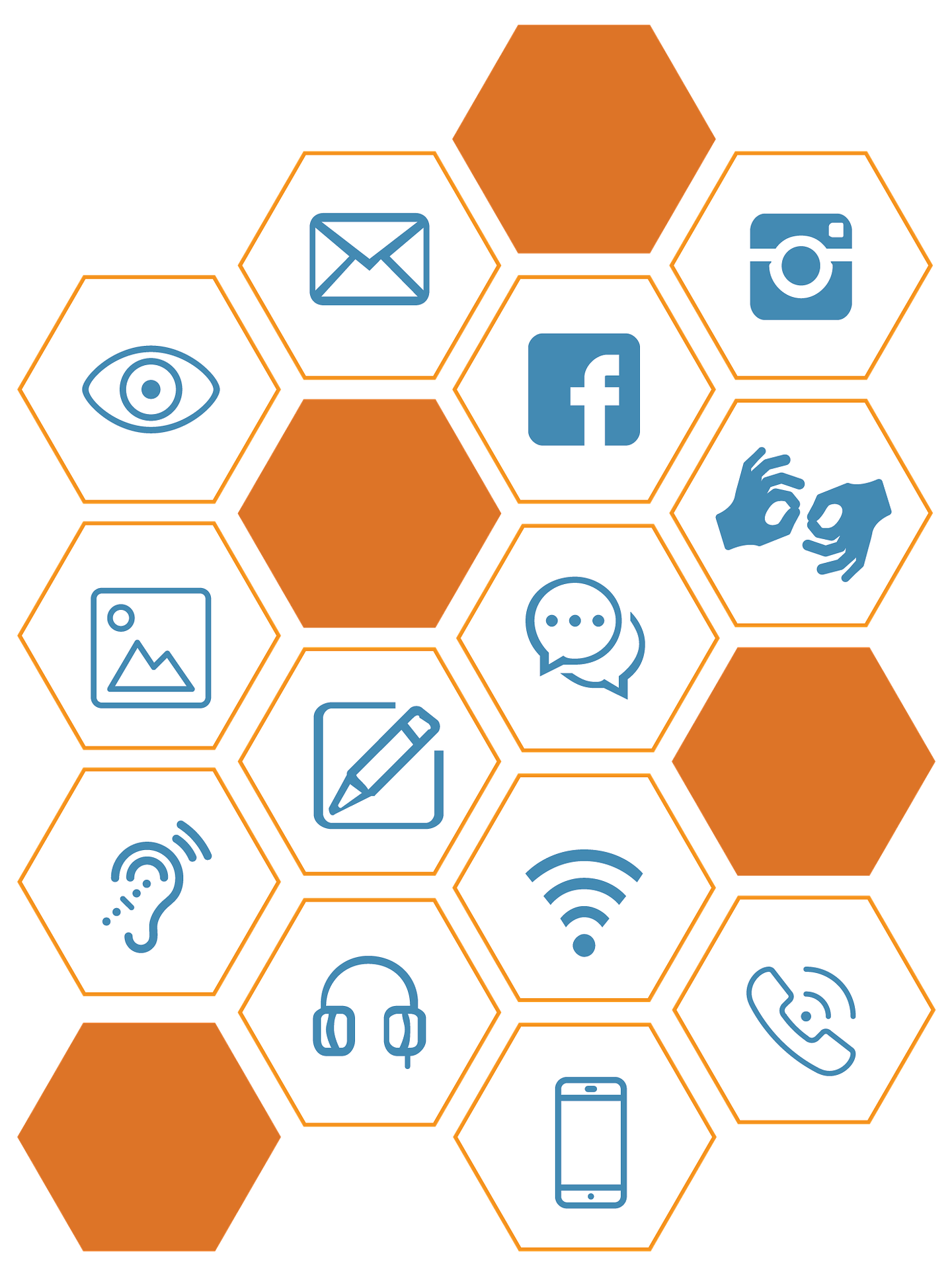 Köszönöm a figyelmet!
viranyi.anita@barczi.elte.hu